Health in Modern Day Society
James Horng
Jones 5th Period World History
Franken-Food
Genetically Modified Food
Benefits of GM Foods
More Nutritious
Golden Rice: Provides Vitamin A
Reduce use of chemical insecticides
Disease resistant
Stronger plants
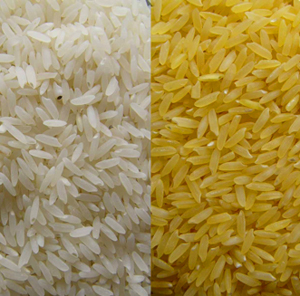 Fraken-food (cont.)
Higher crop fields
Medical benefits
Environmental benefits
New ingredients
Arguments against GM Foods
Threatens biodiversity
Addition of allergic substance that wouldn’t be there normally
United Nations Involvement
Approves of GM food
Watches it in case of allergic reactions
Water Problems
Polluted Water
Death by water > Death by violence
1/3 of world lacks adequate sanitation
Effective hygiene is not understood or impractical for many parts of world
Eutrophication
 a result of high-nutrient loads which impairs the beneficial uses of water
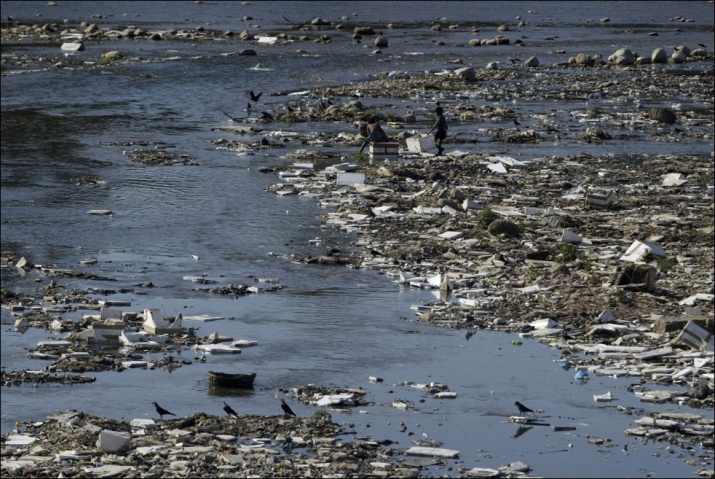 Eutrophication
A result of high-nutrient loads which impairs the beneficial uses of water
Problems
Anoxia (lack of oxygen)
Sudden algal blooms
Decreased value of species
Less fish
Many more..
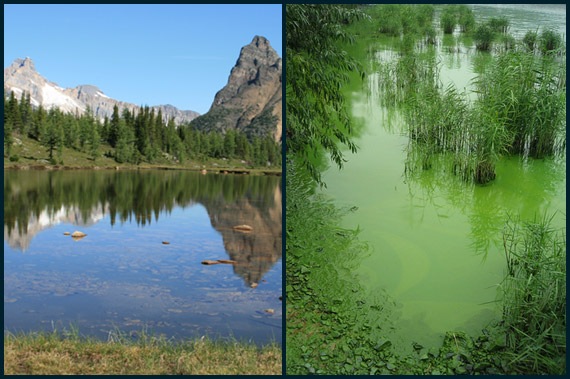 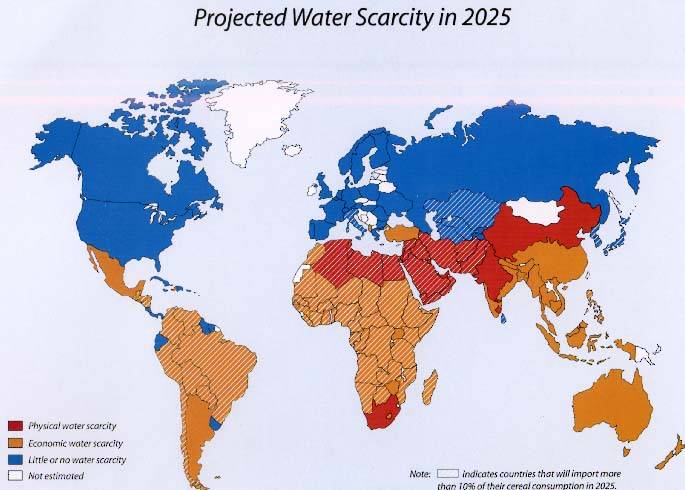 Eutrophication
Causes
Agriculture (fertilizers)
Factories
Sewage
Run off from rivers
Atmospheric deposition
Nitrogen fixation
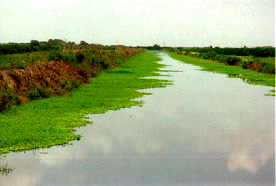 United Nation Involvement
Human Right to Water and Sanitation
Every human being should have access to sufficient water
World Water Day (March 22)
UN-Water Taskforce on wastewater management
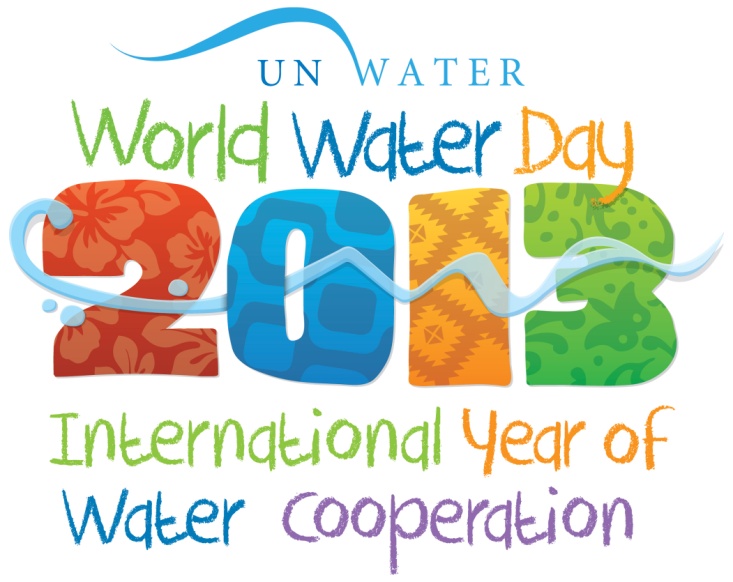 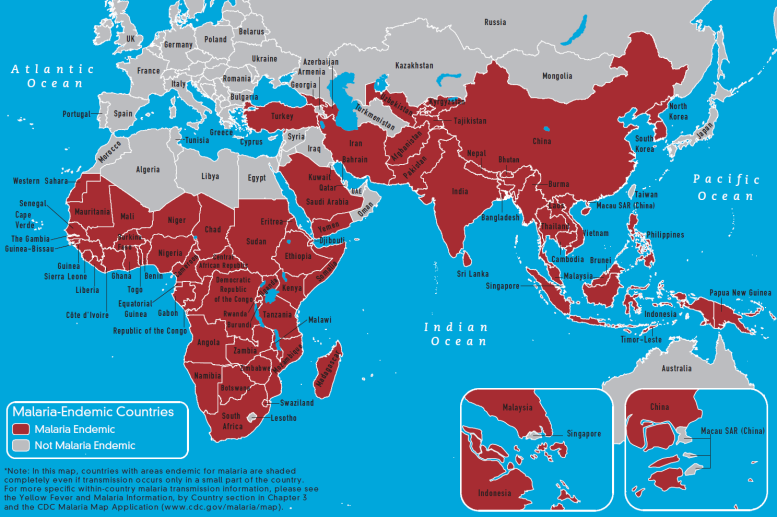 Health Issues
Death with Diseases
AIDS/HIV
Polio
Herpes
Cardiovascular diseases
Malnutrition
Malaria
Curable Diseases
Diabetes
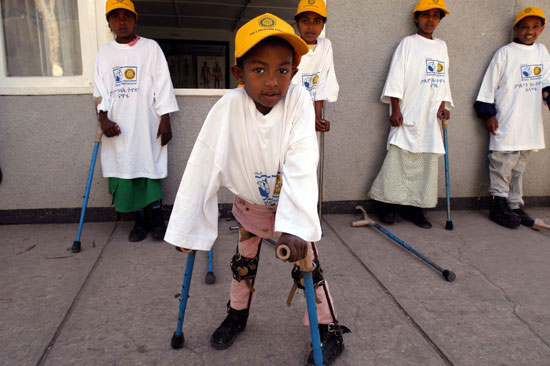 Health Issues
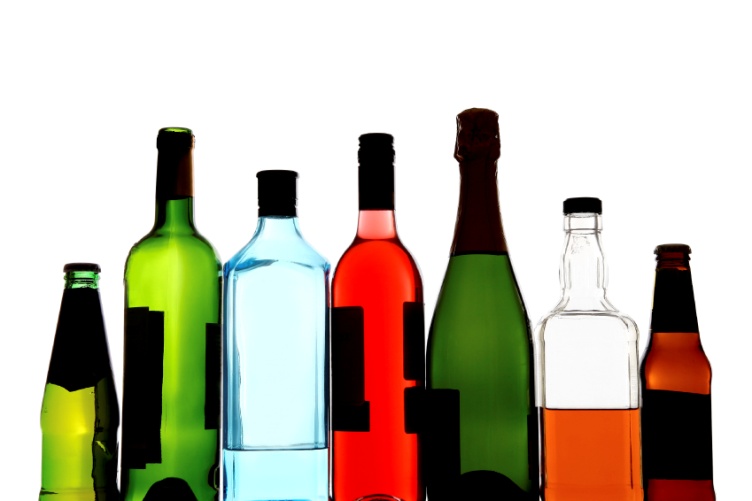 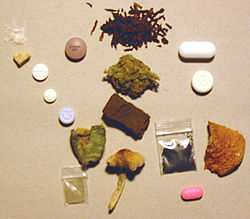 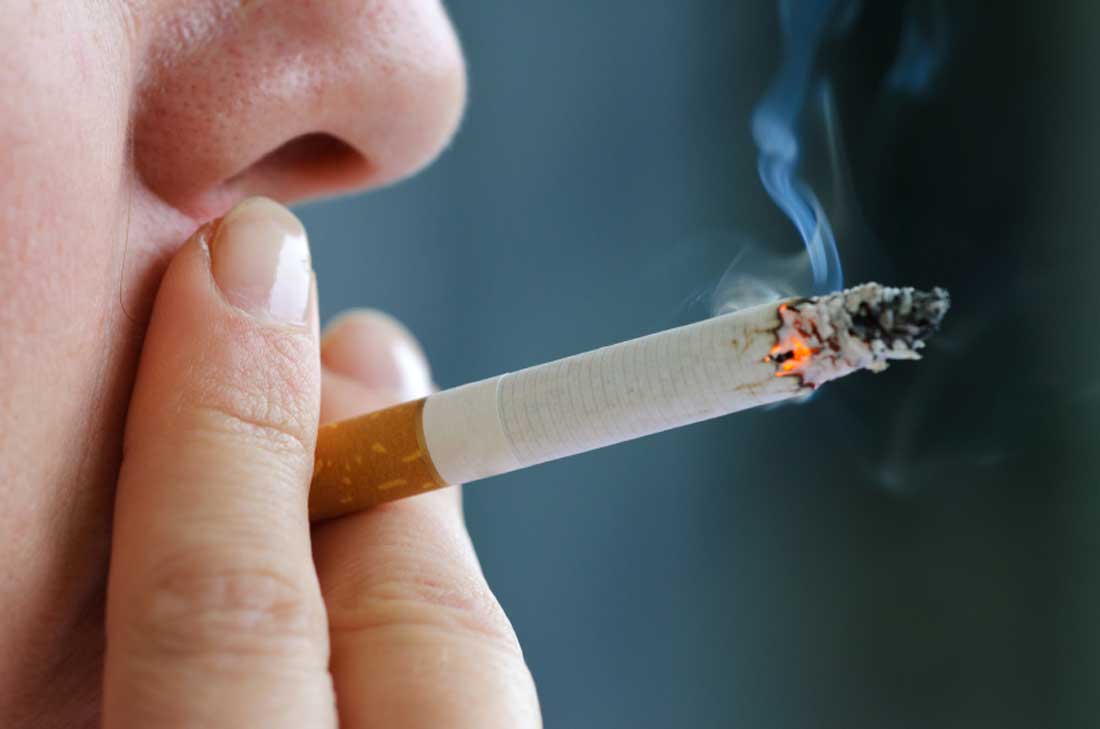 Activities
Smoking
Drinking
Drugs
> Billions lack health care
Food Safety
Improvements
Surgery
Anesthetic gas or injection
Sterile materials
Machines
Organ Transplant
Heart Shock
DNA
Human Genome
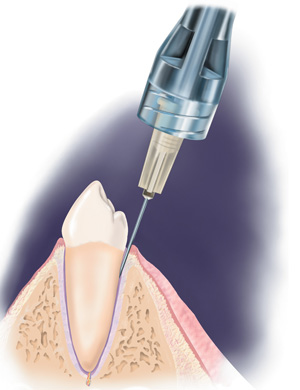 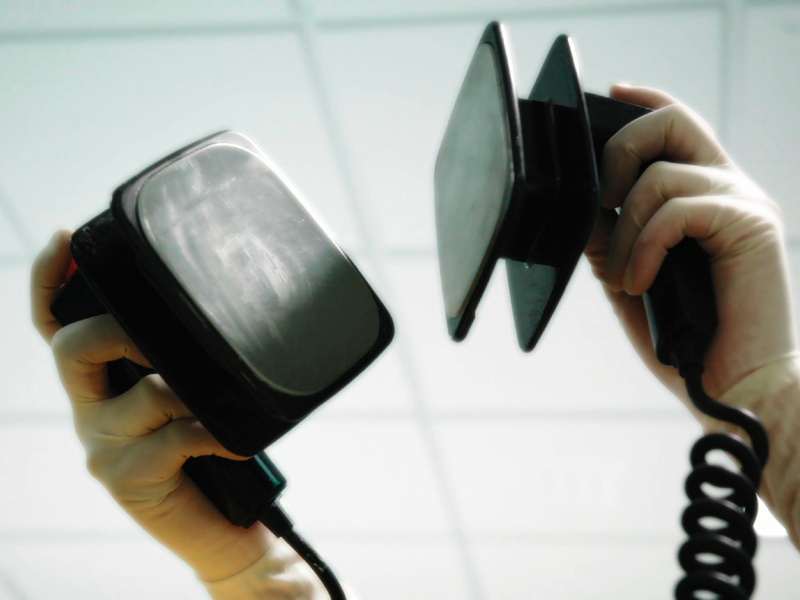 Improvements (cont.)
Steroids
Medicine
Penicillin
Vaccinations
Stopped diseases like
Smallpox
Varicella (chickenpox)
Diphtheria 
Whooping Cough
Measles
Hepatitis B
HPV
Influenza
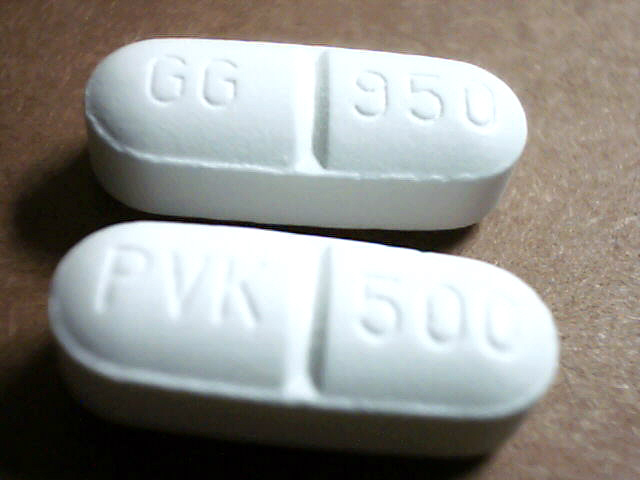 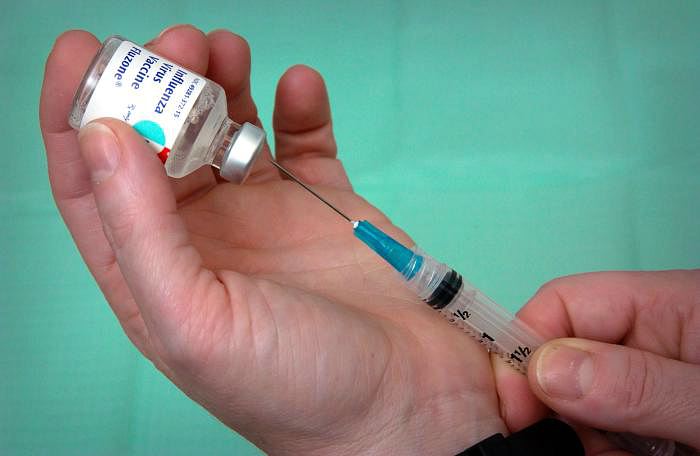 Health Care
Health Insurance Portability and Accountability Act
Helps people keep their health insurance
Americans with Disabilities Act (ADA)
Disability
Physical or mental impairment that limits one or more major activity
Record of such impairment
Being regarded as having such impairment
United Nation Involvement
World Health Organization (WHO)
Taken responsibility for International Classification of Disease
Attempting to eradicate disease
Smallpox
Yaws
United Nations Programme on HIV/AIDS(UNAIDS)
United Nations Population Fund (UNFPA)
United Nations Children’s Fund (UNICEF)
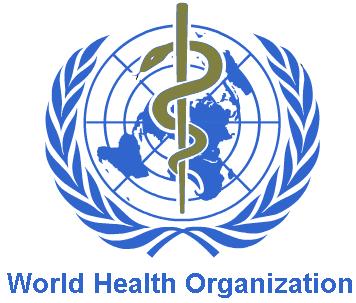